Apresentação
Portal Comunidade de Aprendizagem
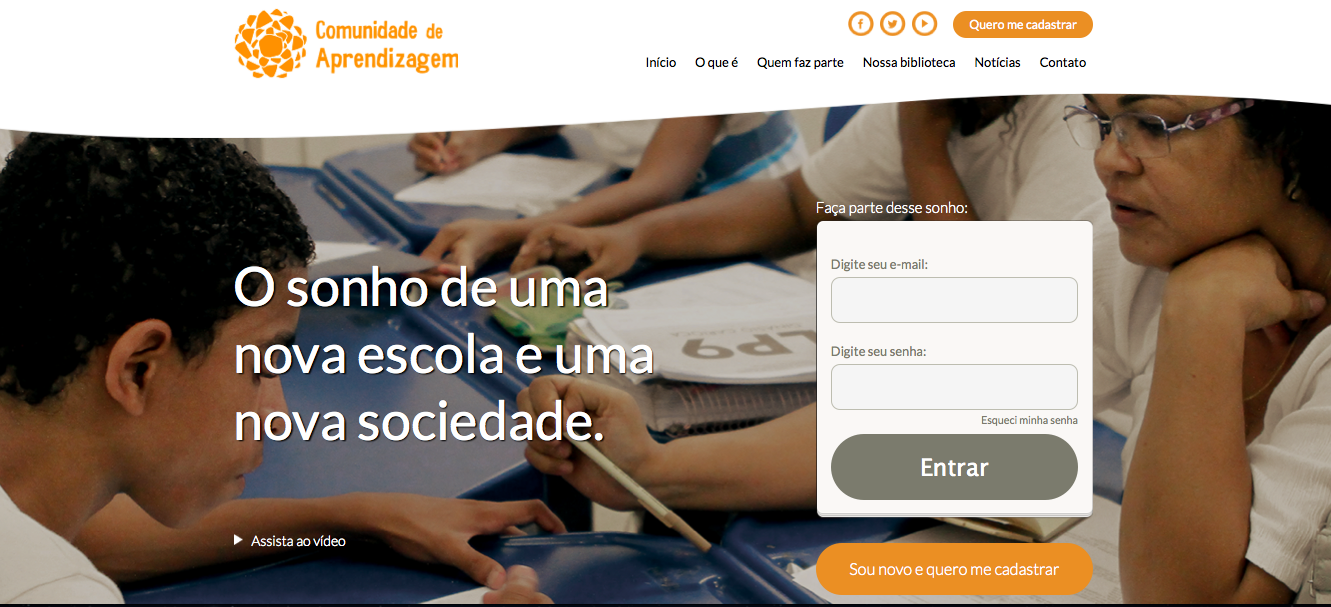 Superar as desigualdades sociais
Criar uma rede de Comunidades de Aprendizagem com o
objetivo de informar, formar, acompanhar e articular as
escolas transformadas.
Portal Comunidade de Aprendizagem
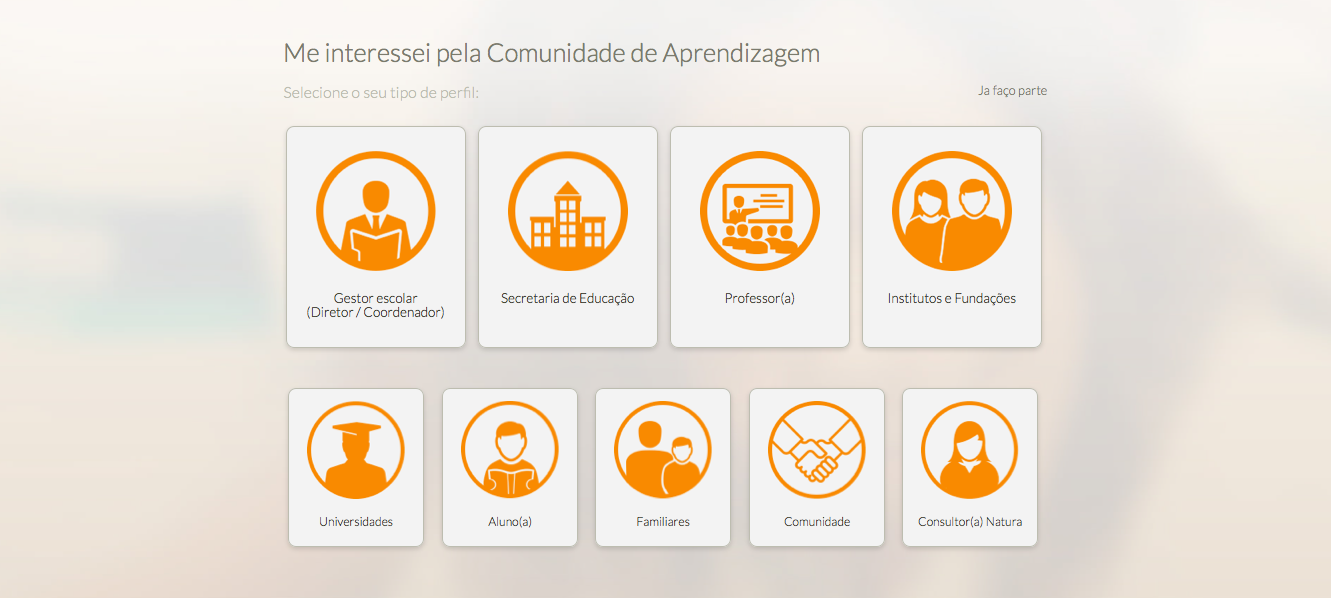 Portal – O que é
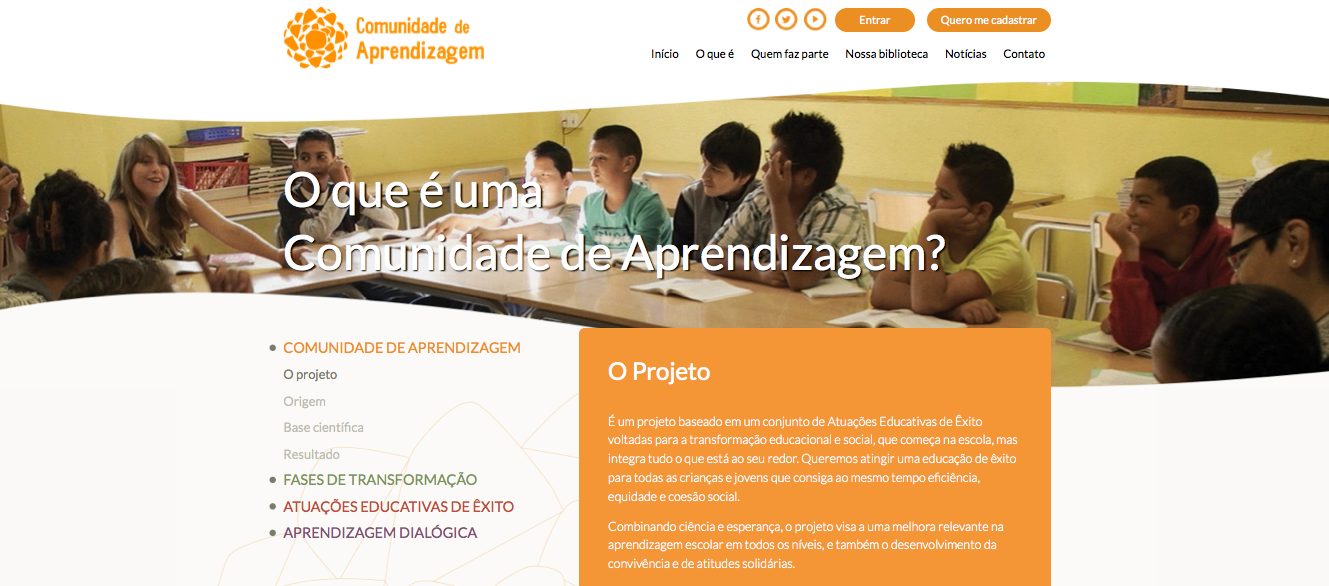 Portal – Quem faz parte
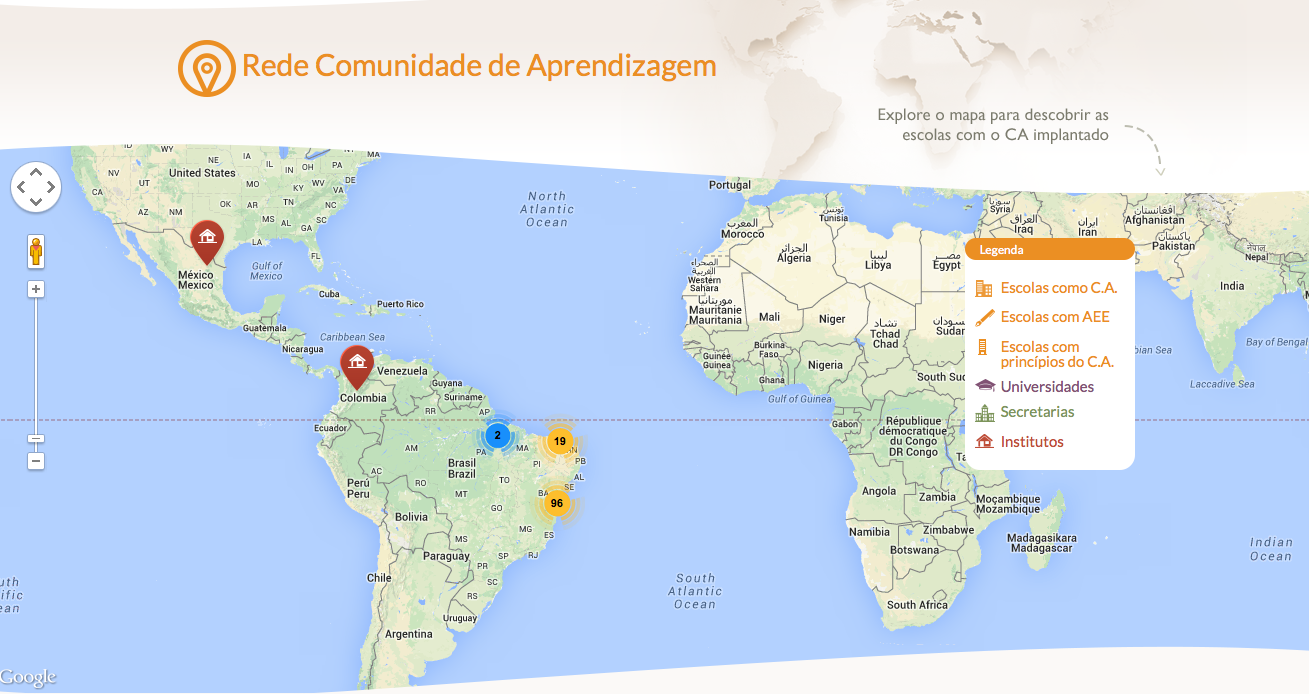 Portal – Página da escola
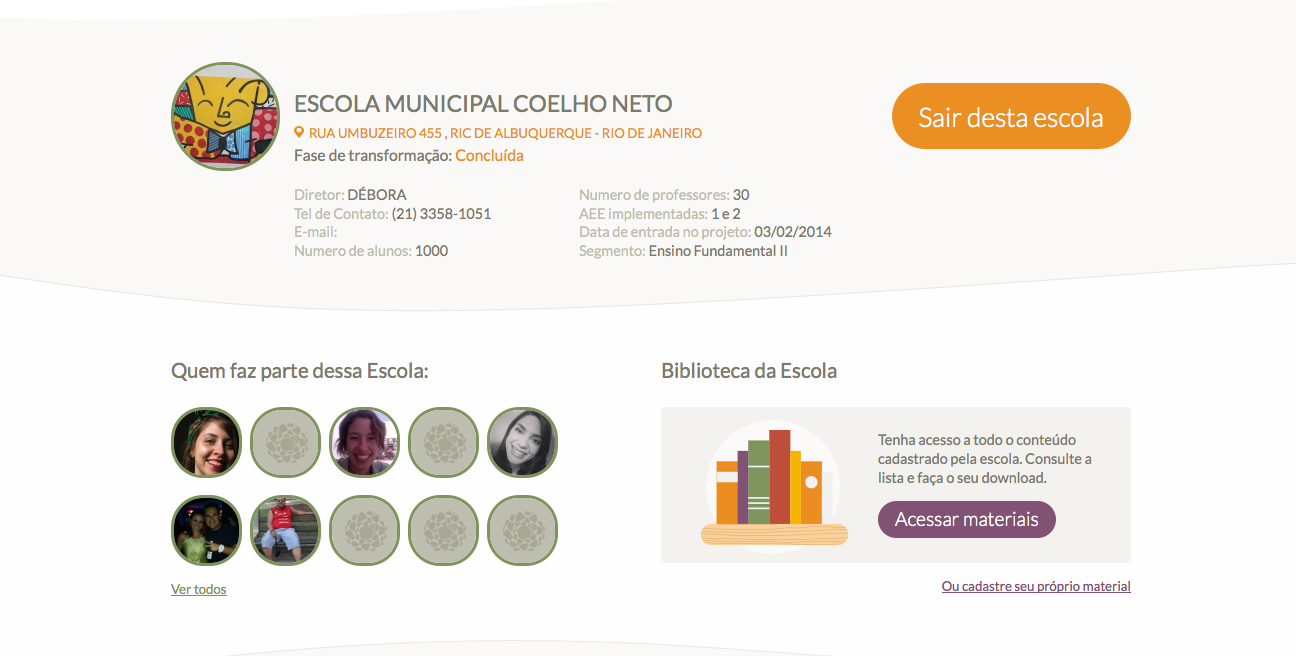 Portal – Nossa Biblioteca
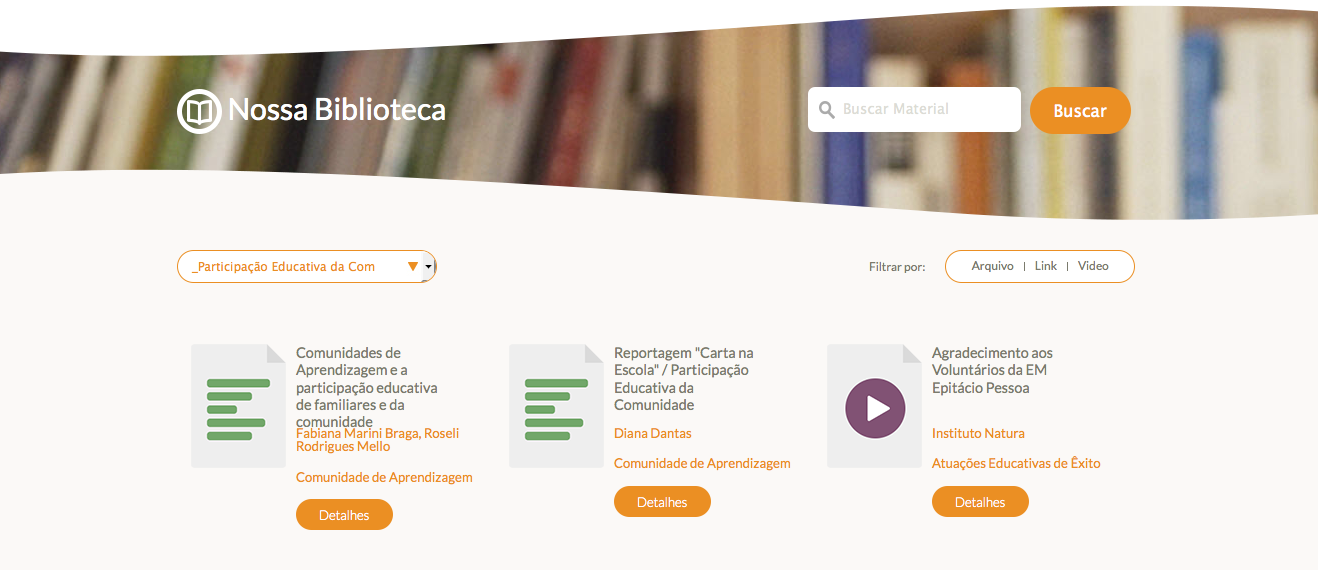 Portal - Notícias
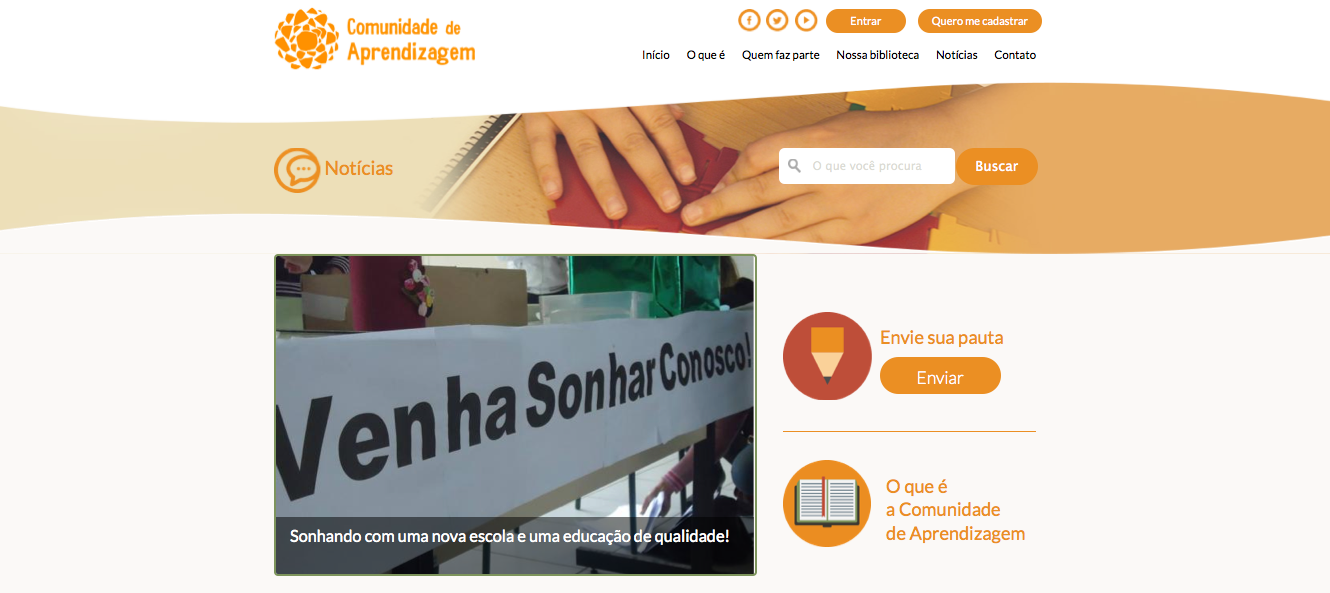 Portal - Contato
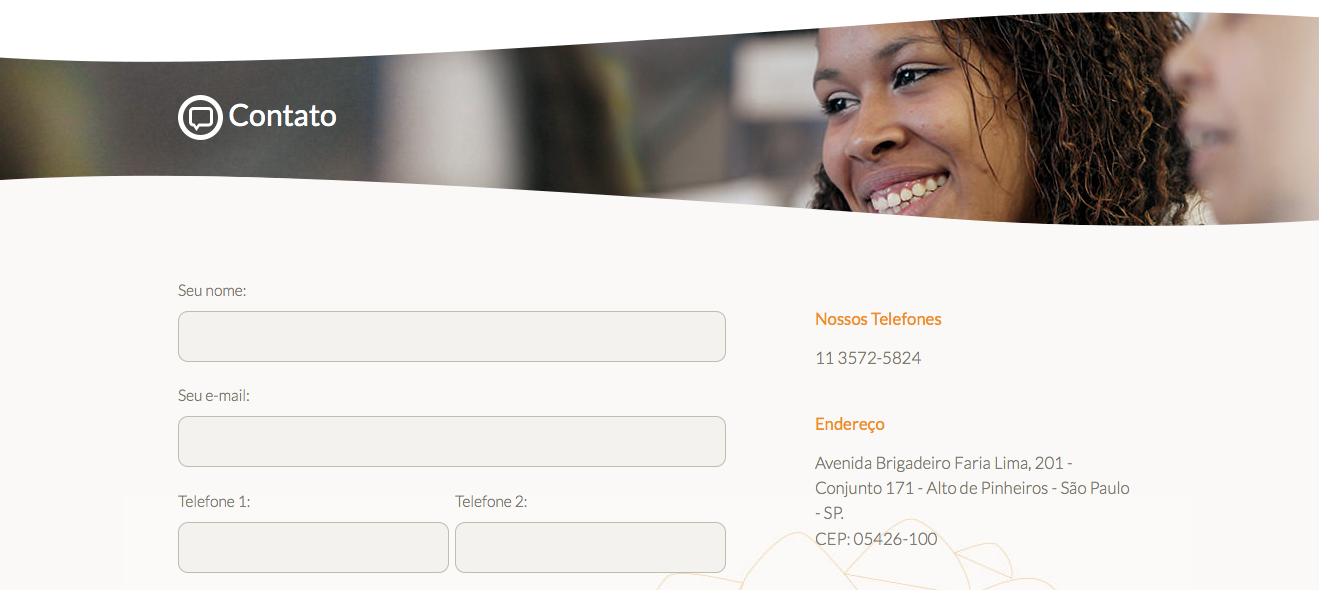 www.comunidadedeaprendizagem.com